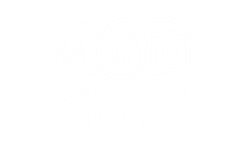 #Aprendemosjuntosenfamilia 
con el Juego de la Semana
“Rimas en familia”
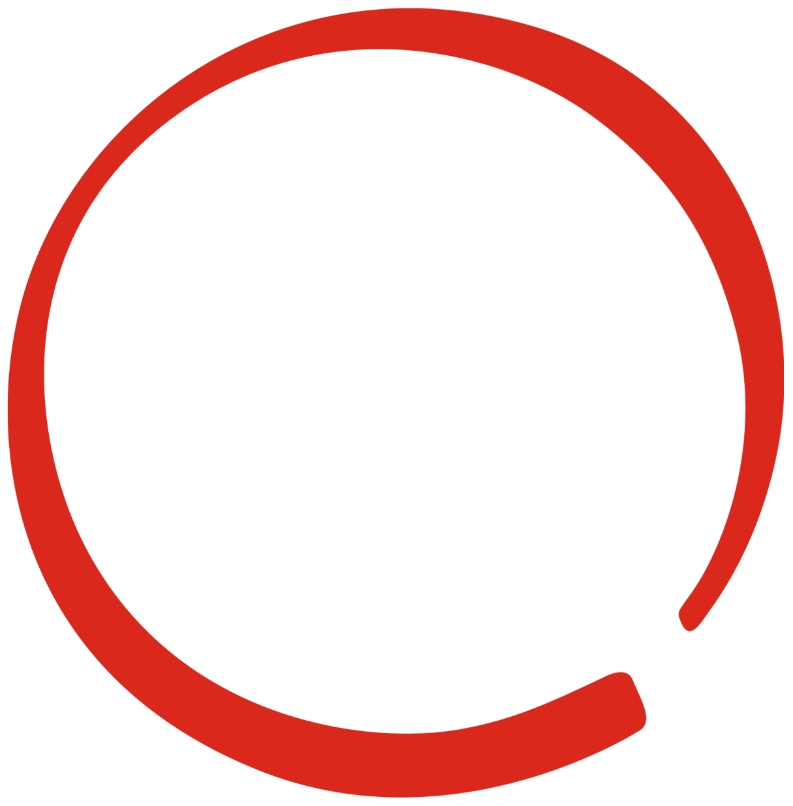 Querida familia, queremos compartir el siguiente juego para que puedan disfrutar juntos.
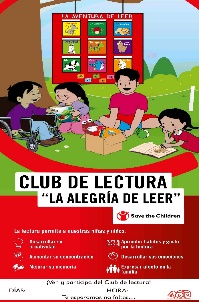 Lee e invite a repetir la siguientes palabras
Debe repetirse la palabra
Ahora lee y notaras la rima.
A ver di locoto 	 – locoto 	       – tú comes poroto
A ver di vecino 	 – vecino 	       – tú tomas vino
A ver di vibro 	 – vibro 	       – yo tengo un libro
A ver di extraño 	 – extraño 	       – tú perro es de este tamaño
A ver di grito 	 – grito 	       – tú amiga se llama Carito
A ver di asesoro 	 – asesoro 	       – tú tienes un tesoro	
A ver di cigarra 	 – cigarra 	       – mira la garra
Les invitamos a cambiar los roles, la niña o niño, lee e invita a repetir las palabras y seguir con lo demás
Finalmente les invitamos a formar sus propias RIMAS en familia.
¡Sabían que…!
“Escuchar rimas ayuda a las niñas y niños a aprender cómo los sonidos se combinan para formar palabras y frases”
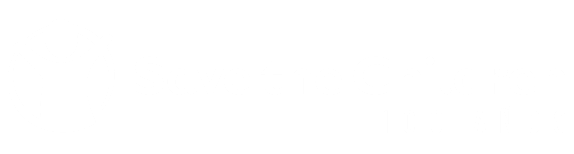